Методические рекомендациипо организациилетнего оздоровительного периодав дошкольных образовательных учреждениях
Скородумова ОГ
Шкрадова ЛА
День защиты детей
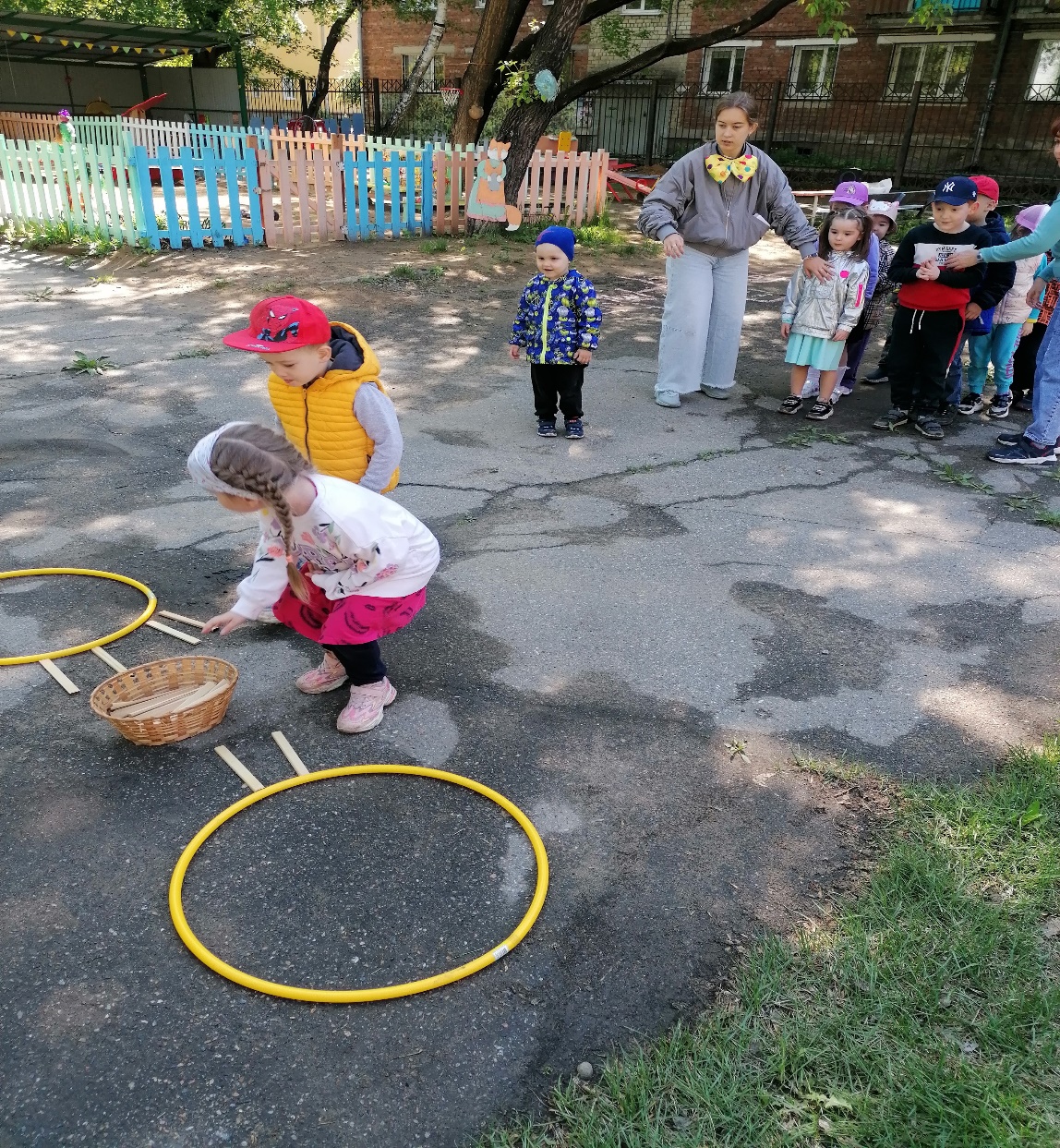 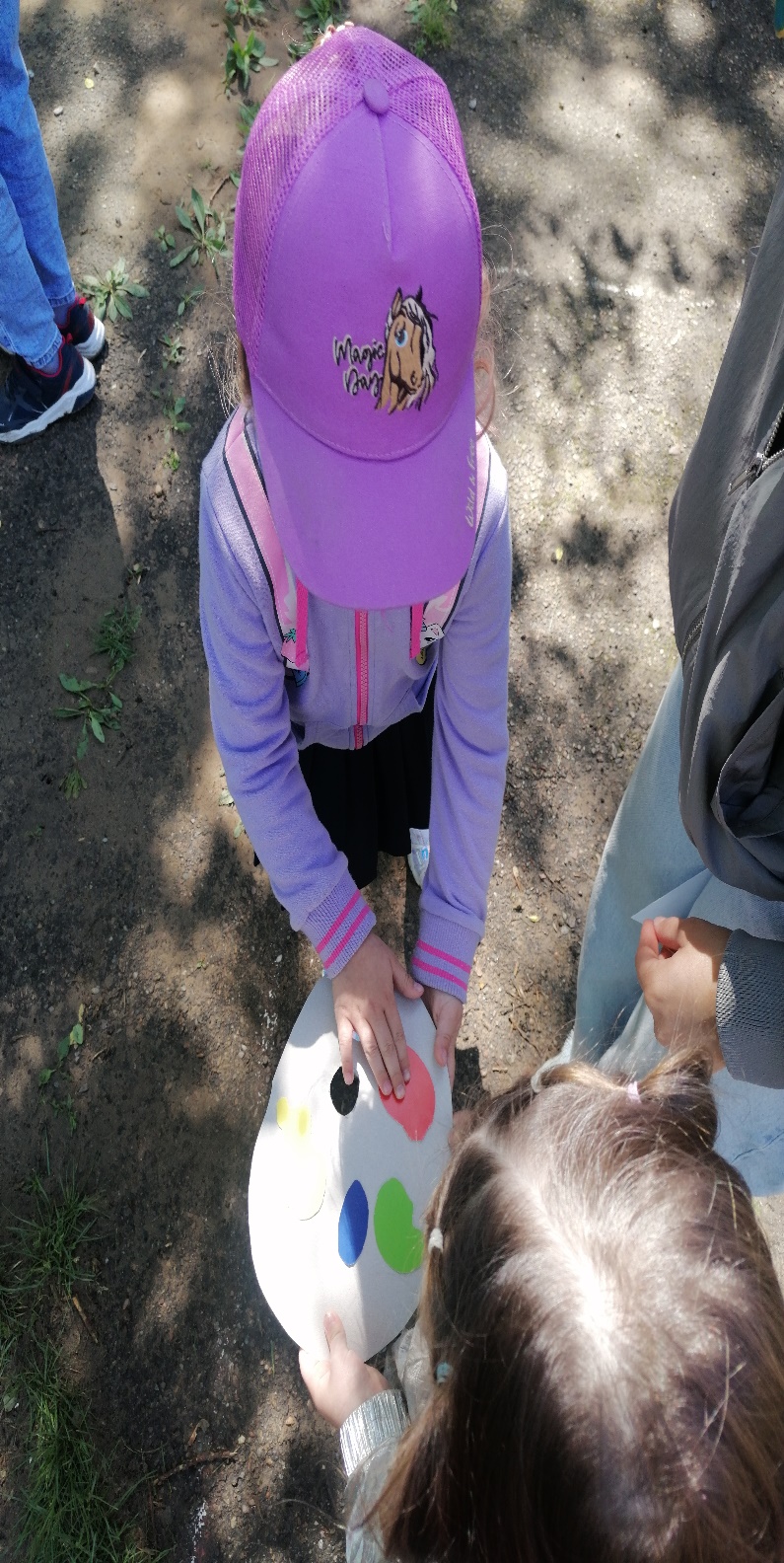 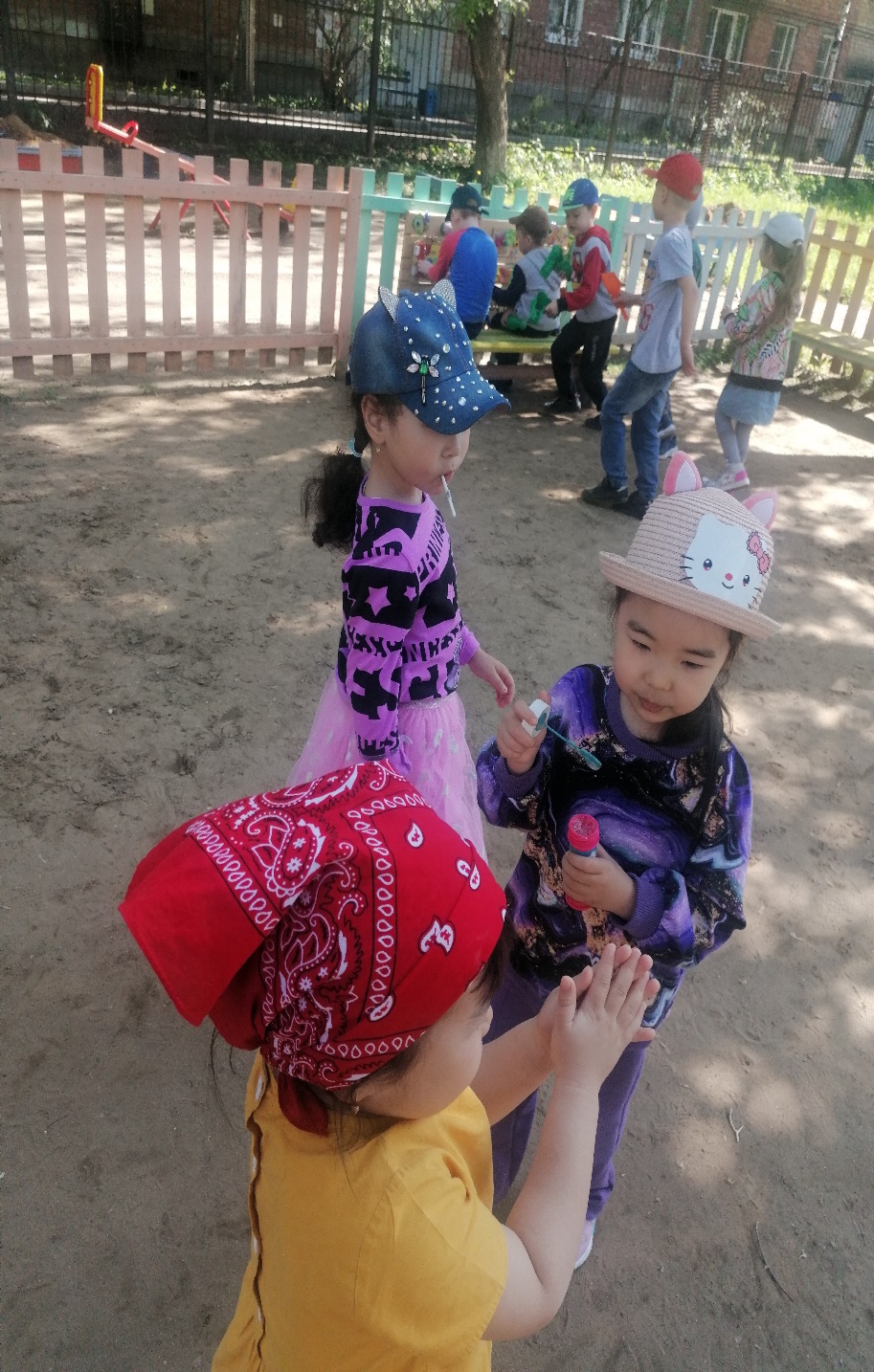 ПРОЕКТ
«ВЕСЕЛЫЙ ЛЕТНИЙ МАРАФОН»
Актуальность.
На современном этапе развития общества острыми проблемами являются ухудшение экологической ситуации, социальная неустойчивость, снижение уровня жизни, что способствует ухудшению здоровья детей, его физического, психического и социального компонентов.
Такие проблемы затрагивают детей уже в дошкольном возрасте. Следовательно, именно детскому саду необходимо использовать здоровьесберегающие технологии, их оптимальную и рациональную
организацию в решении воспитательных, развивающих, оздоровительно-профилактических задач.
Одной из наиболее эффективных форм их реализации является организация отдыха воспитанников в летний период.
Данный проект охватывает всех участников образовательного процесса, представляет широкие возможности для укрепления физического, психического и социального здоровья воспитанников, развития у них познавательных, коммуникативных, творческих способностей, а также повышения информационной компетентности родителей в области организации летнего отдыха детей.
Лето золотая пора-не теряй ни минуты зря!!!
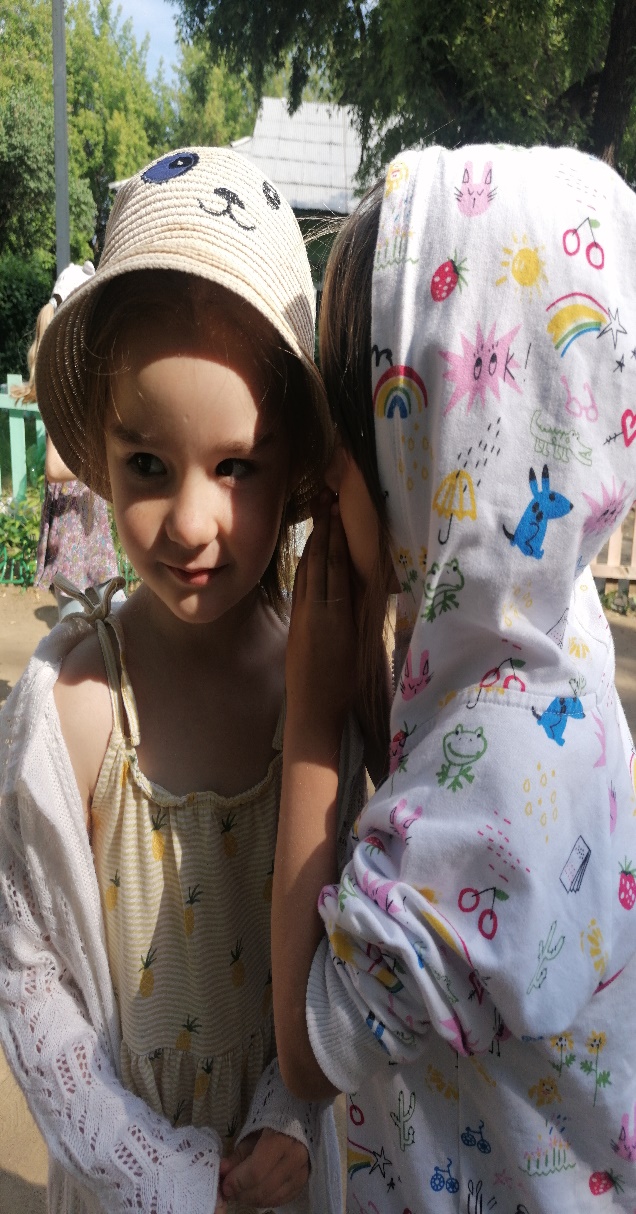 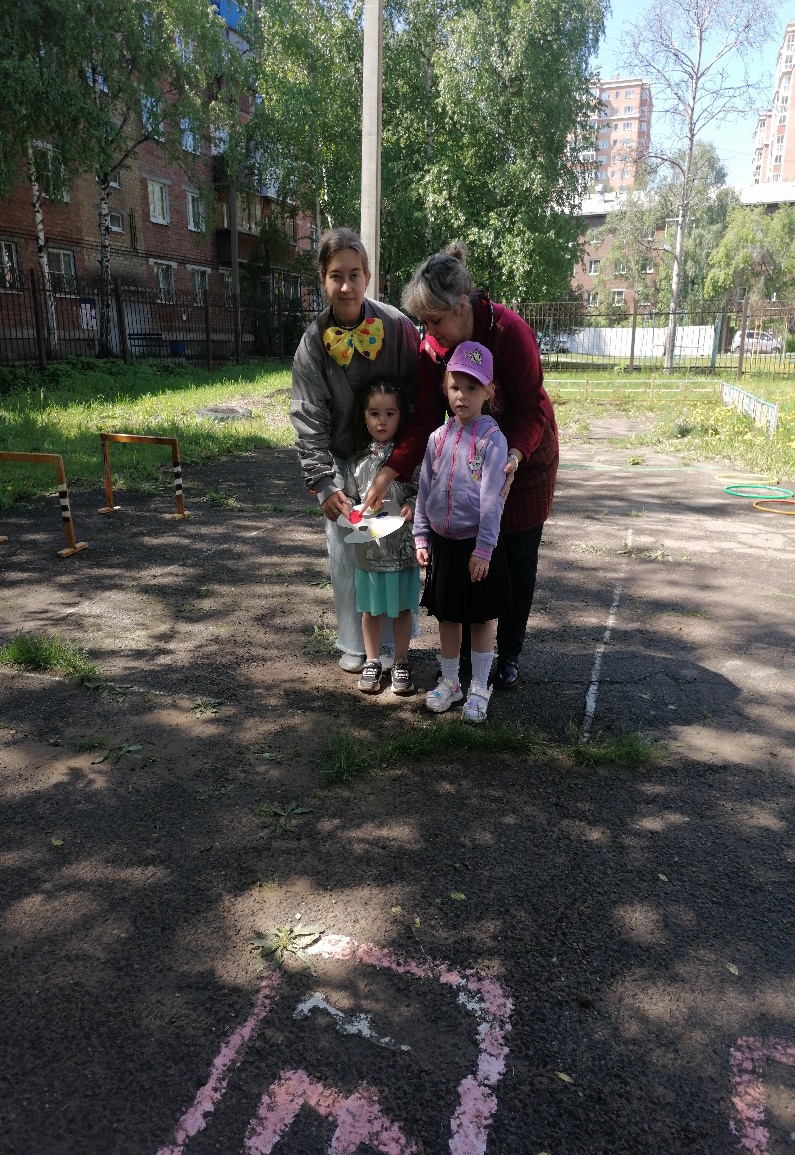 Цель: создание оптимальных условий для сохранения и укрепления физического, психического и социального здоровья воспитанников ДОУ в летний период.
Задачи:
1. Способствовать укреплению здоровья детей, повышению адаптационных возможностей детского организма.
2. Развивать двигательные, психические, творческие способности воспитанников в разнообразных видах деятельности.
3. Создать атмосферу радости, формировать положительное эмоциональное состояние всех участников образовательного процесса.
4. Развивать и поддерживать интерес к художественной литературе на материале произведения Н.Носова «Приключение Незнайки и его друзей»
Здоровьесберегающее направление предполагает ежедневные физкультминутки, дыхательные и око-гимнастики, психогимнастики, пальчиковые игры, спортивные и подвижные игры и упражнения – с целью понижения утомляемости, переключения, повышения уровня адаптации и сопротивляемости детского организма, улучшения эмоционального состояния, повышения творческой активности, а в конечном счете – всестороннего развития физических и духовных сил дошкольников.
Неделя дружбы.
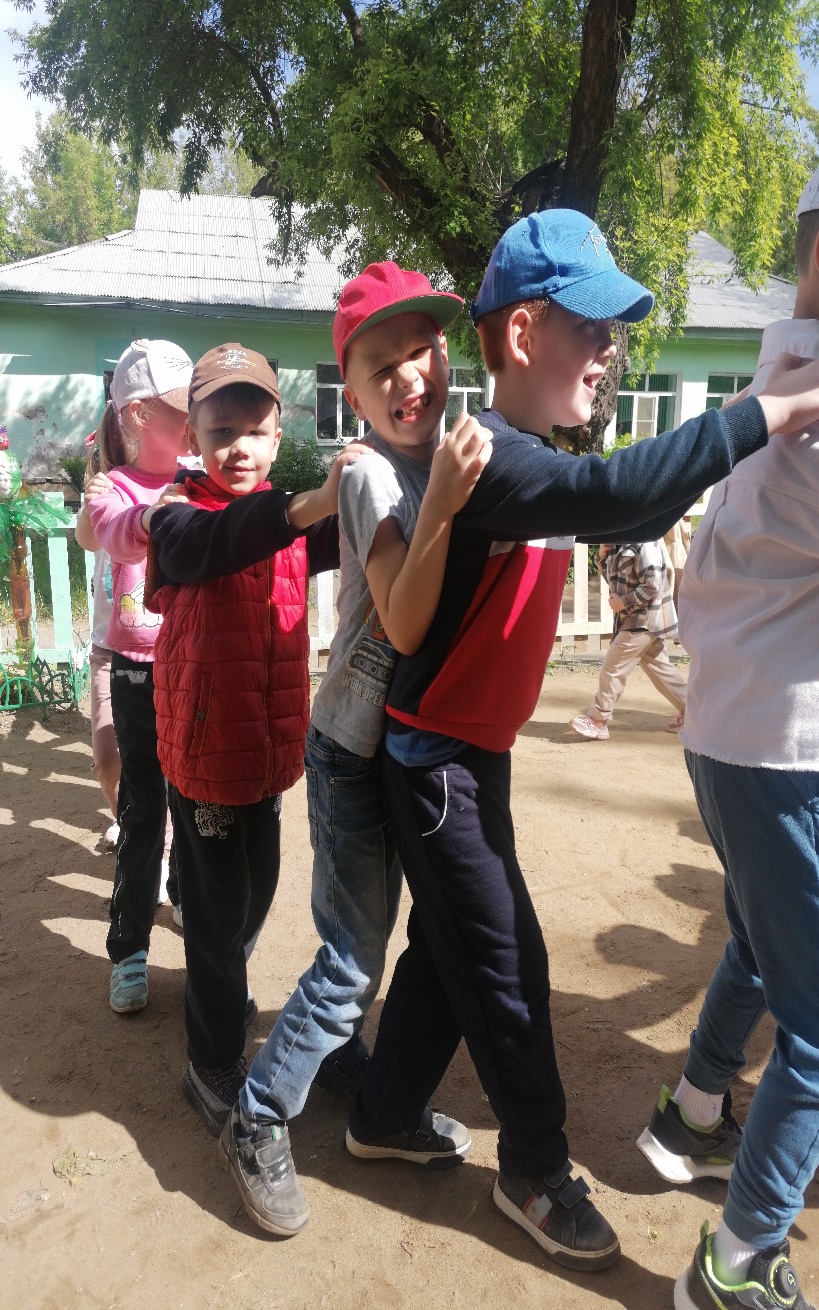 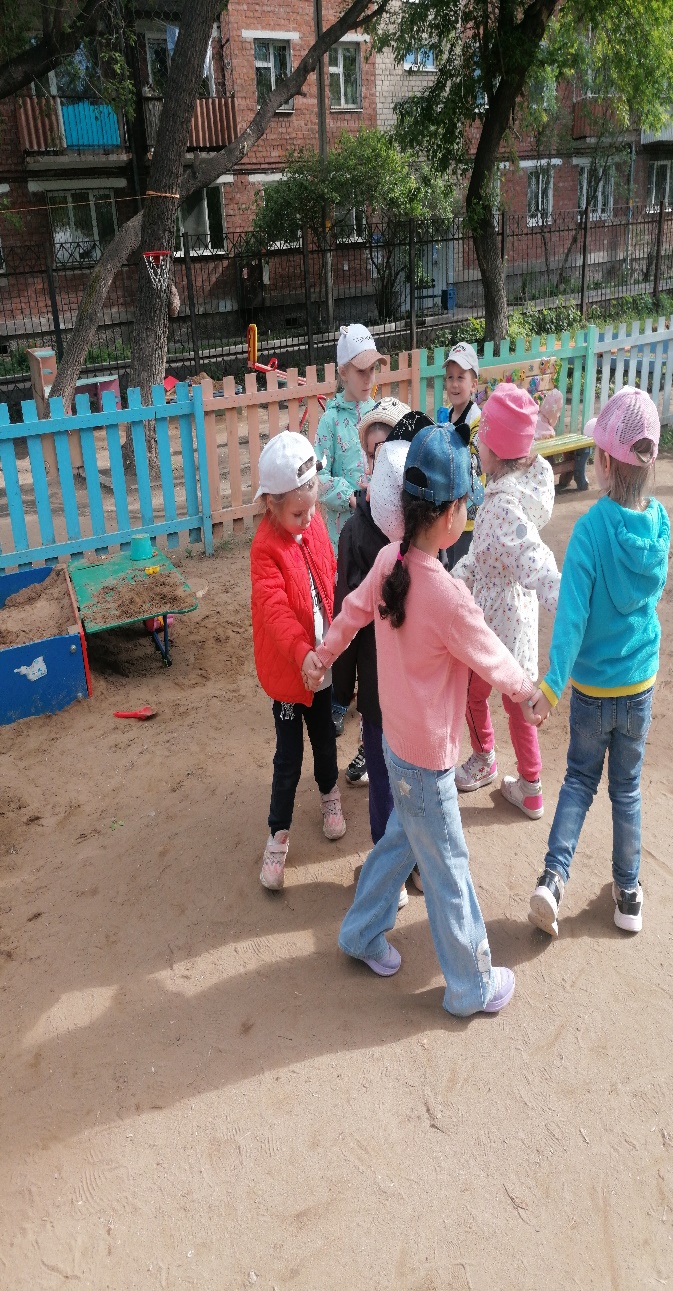 Особое внимание уделяется модулям, которые логически пронизывают весь проект:
Модуль 1. Гигиена труда и отдыха в летний период.
Периоды изменения работоспособности. Режим дня. Субъективные и объективные признаки утомления. Активный и пассивный отдых. «Минутки отдыха» и сон, как наиболее эффективный отдых. Факторы, приводящие к утомлению в летний период.
Ожидаемые результаты:
1. Дети умеют распознавать признаки физического утомления.
2. Приобретают навыки переключения на разные виды деятельности, избегают утомления, следуя здоровьесберегающим технологиям.
Модуль 2. Основы личной безопасности и профилактика травматизма в летний период.
Безопасное поведение на дорогах, в лесу, у водоема. Основные ситуации – «ловушки», в которые попадают дети: «закрытый обзор», «отвлечение внимания», «проезжая часть», «берег реки» и др.
Опасные факторы современного жилища, игровой площадки, улицы. Ожоги в летний период: солнечные, растениями, спичками, химическими средствами. Оказание первой помощи при простых травмах, укусах насекомых.
Ожидаемые результаты:
1. Дети умеют прогнозировать развитие ситуации на дороге, в походе.
2. Имеют навык наблюдения, навыки «сопротивления» волнению или спешке. 3. Имеют навыки безопасного обращения с электроприборами, острыми предметами, открытым огнем.
День России . Россия Родина моя
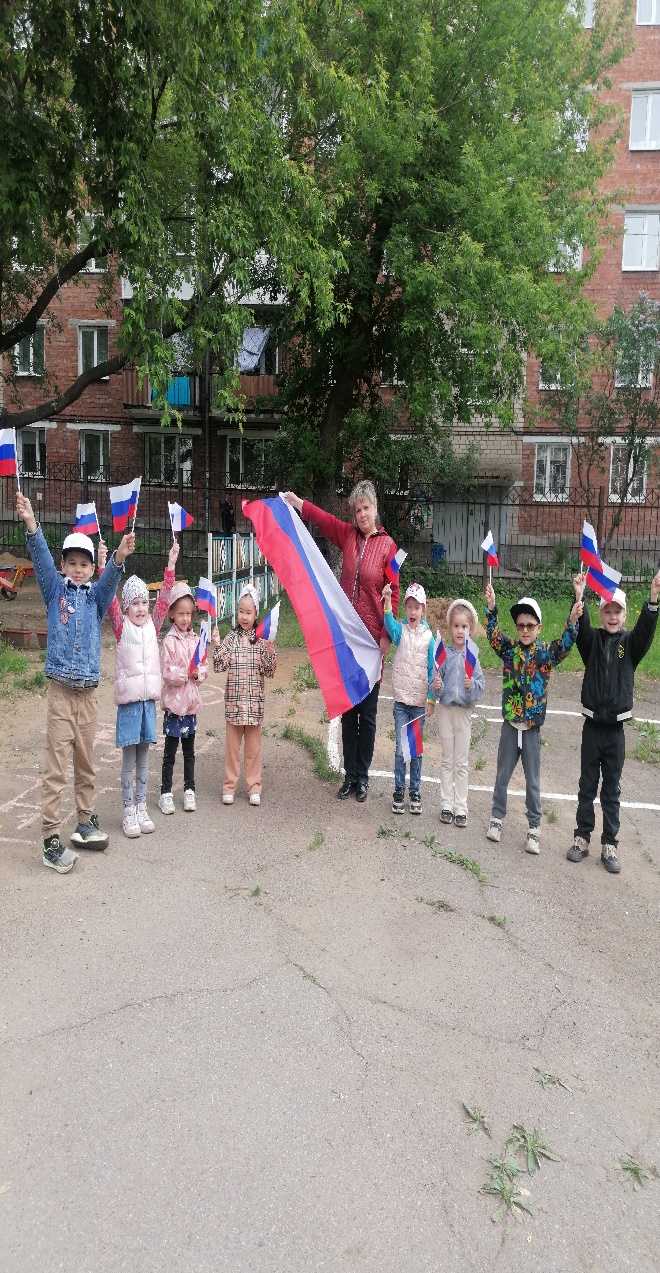 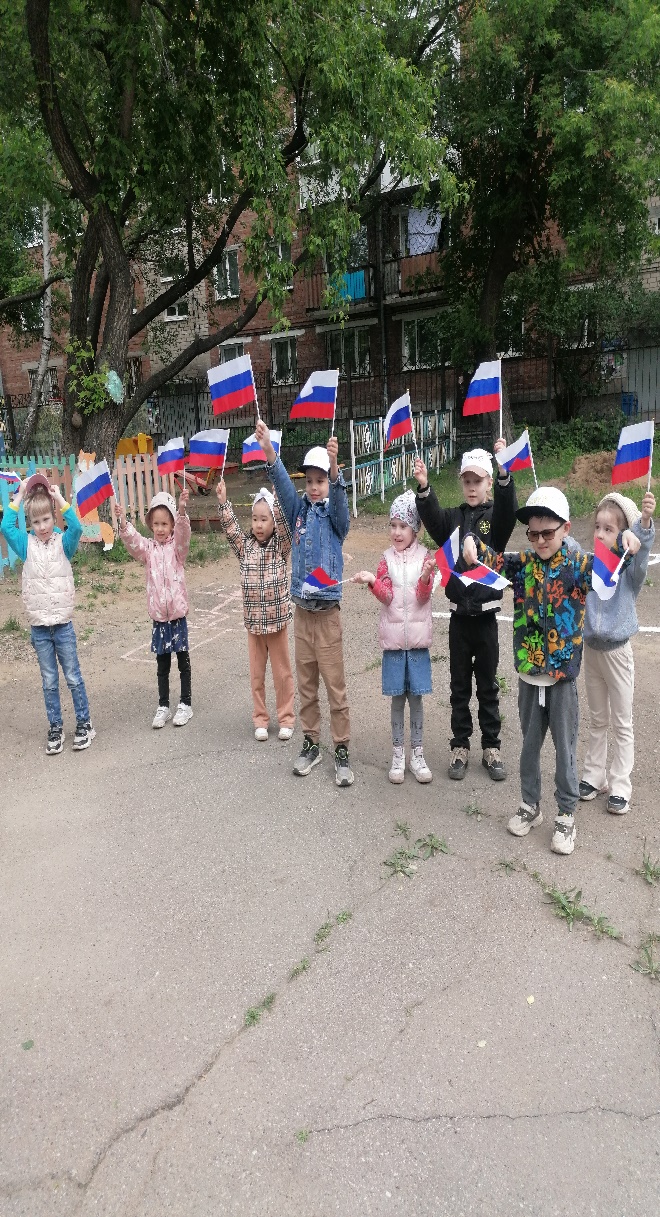 Модуль 3. Питание и здоровье.
Питание – основа жизни. Представление о полезных пищевых веществах, их значении для здоровья, важнейших природных витаминных источниках. Режим питания, правила поведения за столом. Обработка пищевых продуктов перед употреблением.
Ожидаемые результаты:
1. Дети умеют соблюдать элементарные правила режима питания.
2. Умеют пользоваться столовыми приборами.
Ожидаемые результаты от проведения оздоровительного направления проекта:
1. Введение оптимального двигательного режима детей в летний период.
2. Снижение уровня заболеваемости в летний период.
3. Повышение уровня адаптации к современным условиям жизни.
4. Овладение навыками самооздоровления.
Неделя здоровья и спорта
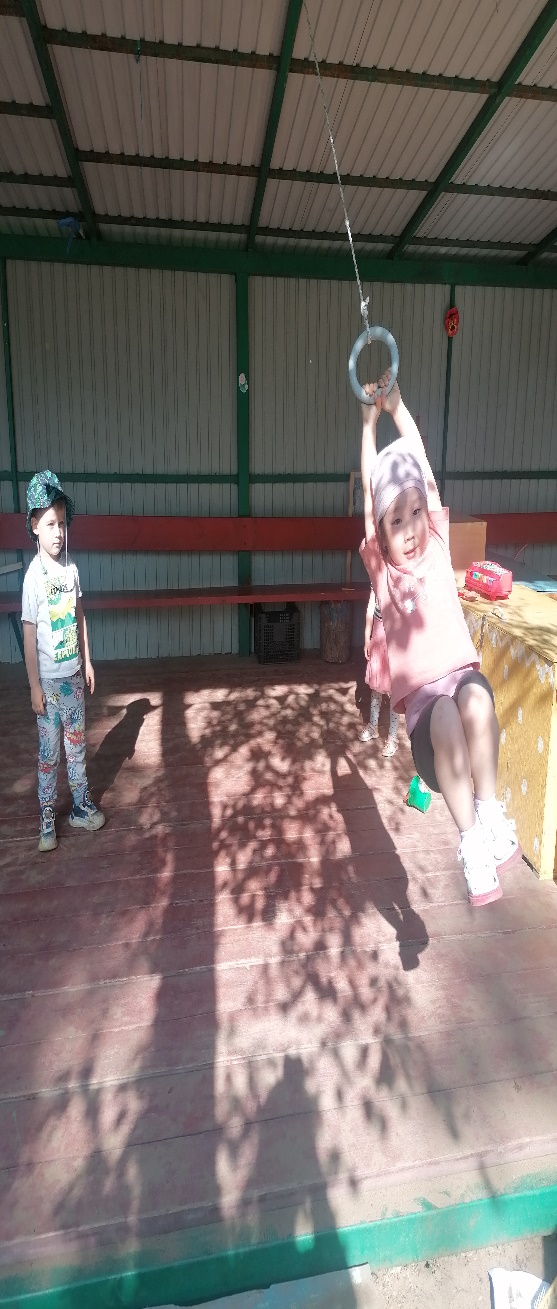 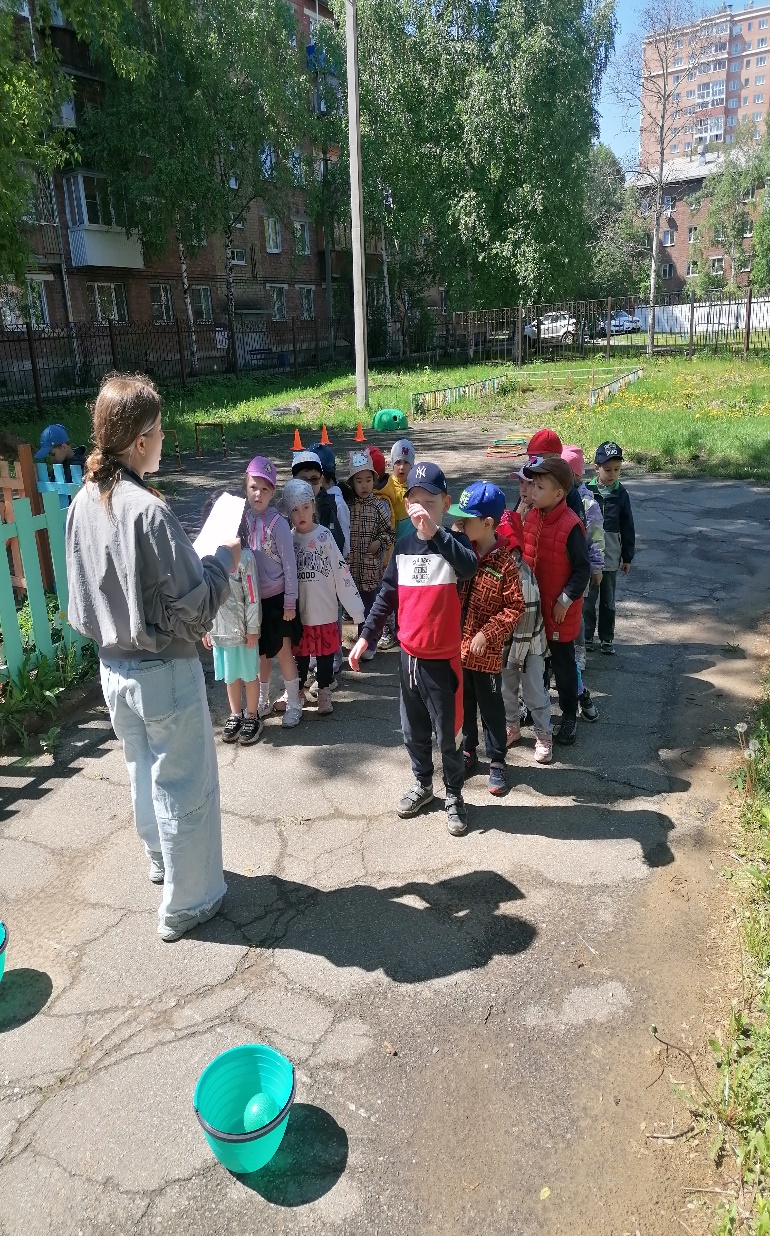 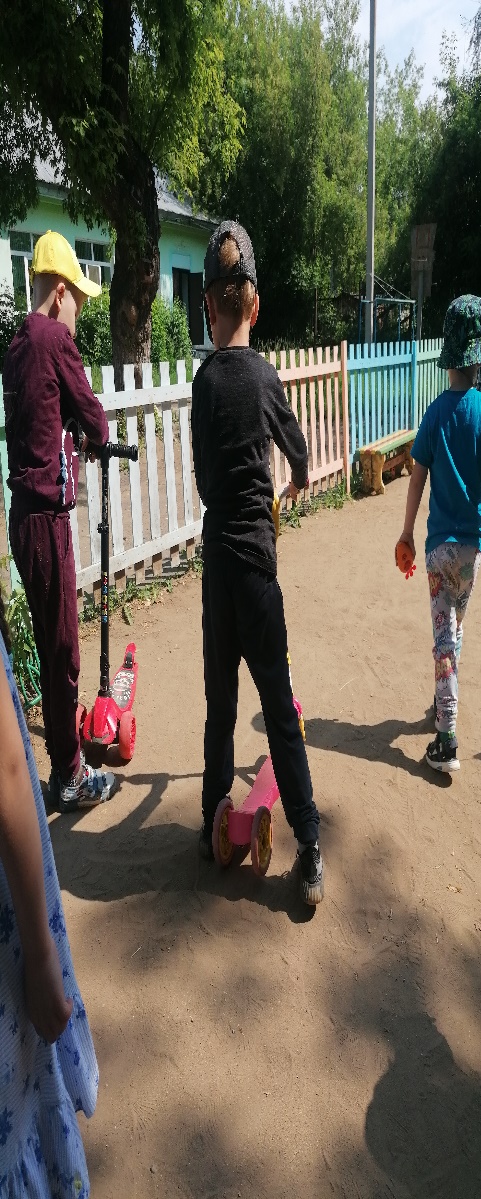 Неделя ПДД!!!!
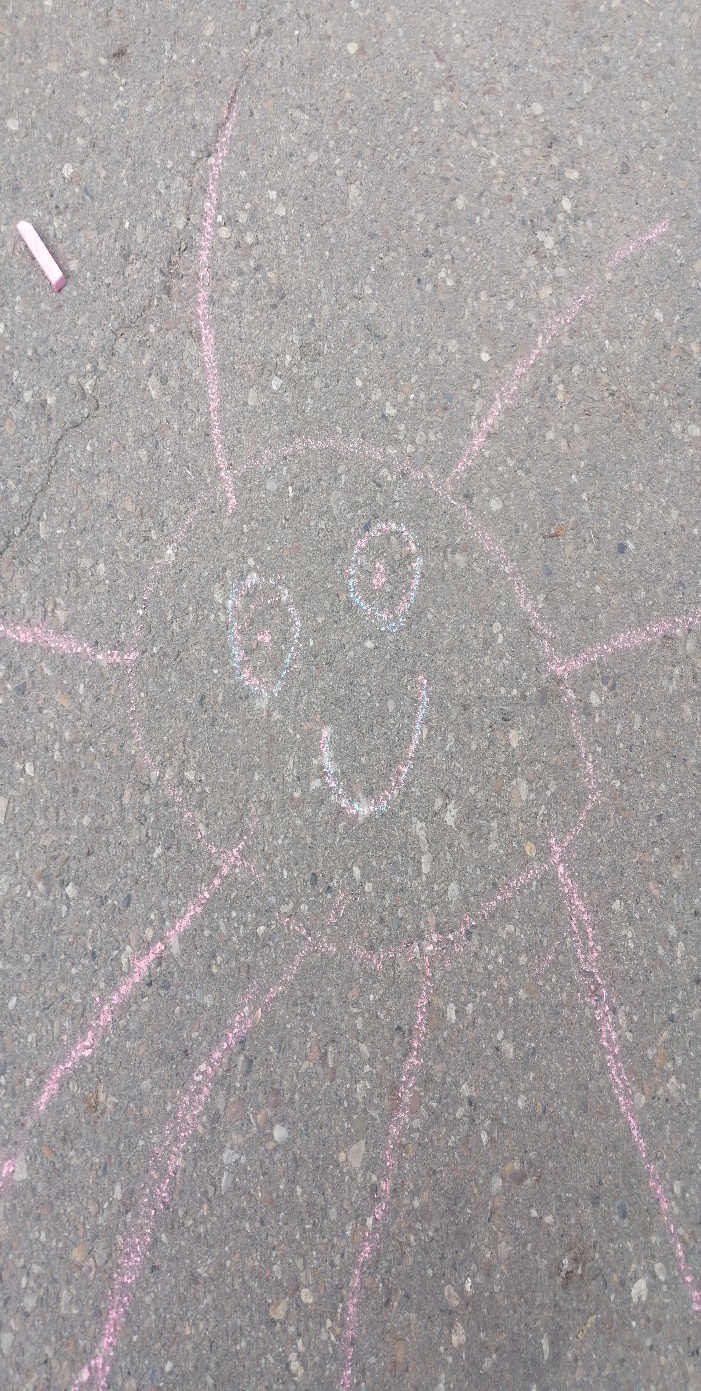 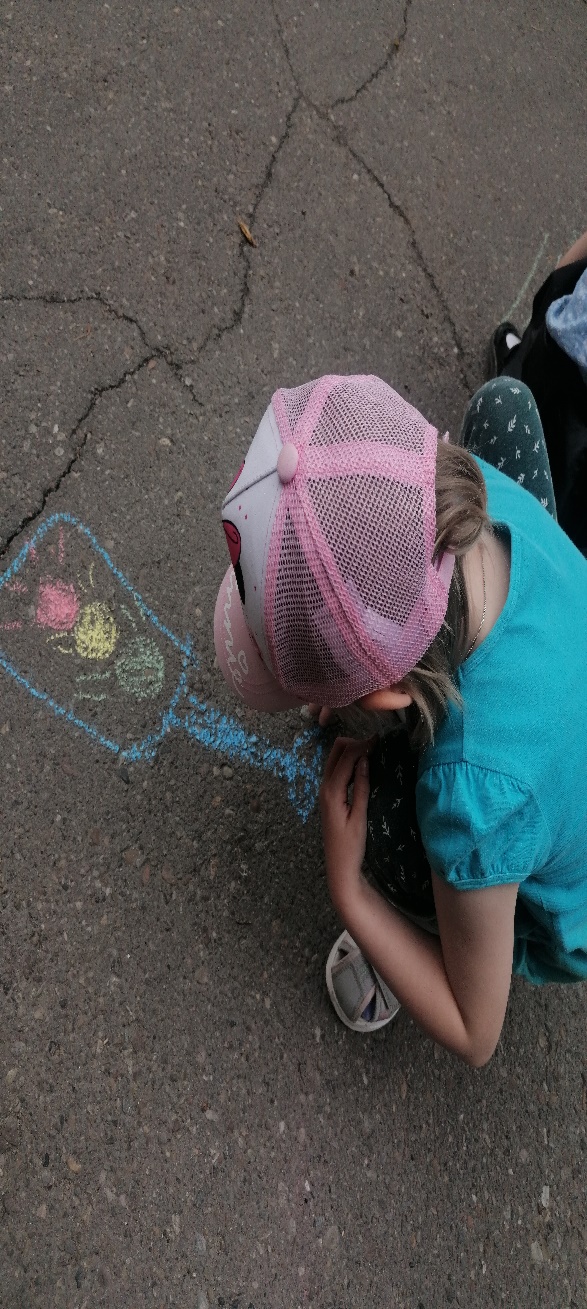 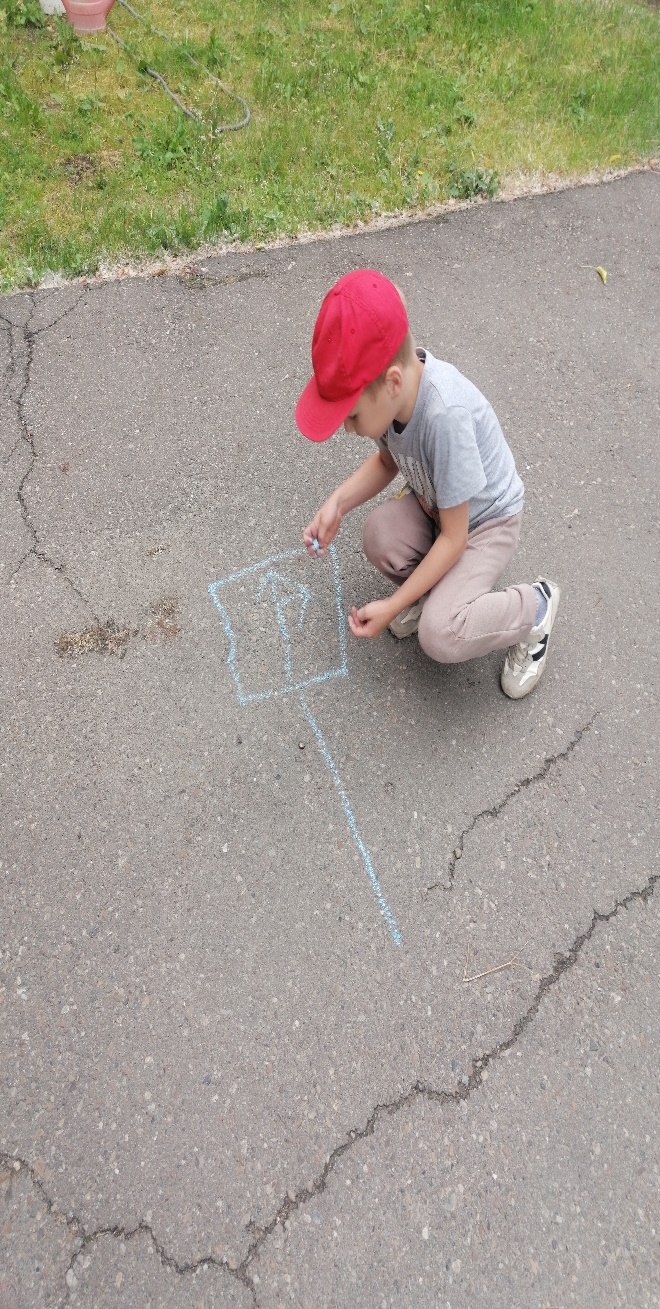 Каскадная модель реализации проекта «Веселый летний марафон»
Июнь «Незнайка в Цветочном городе» Июль «Путешествие Незнайки» Август «Незнайка в Зеленом городе»
1-я неделя –
«Пусть всегда будет
солнце» 1-я неделя – «Азбука безопасности» 3-я неделя – «Там на неведомых дорожках» 4-я неделя – «Детский экологический театр» 5-я неделя- «Иван Купала» 6-я неделя- «Собираемся в поход» 7-я неделя «В лес за чудесами» 8-я неделя – «Олимпиада в «Сказке» 9-я неделя- «Воздушные путешествия» 10-я неделя – «С праздником любимый город» 11-я неделя- «Чудеса на грядке» 12-я неделя – «Песочные фантазии»
День семьи любви и верности. Чудеса творчества и добрых дел
В гостях у сказки!!
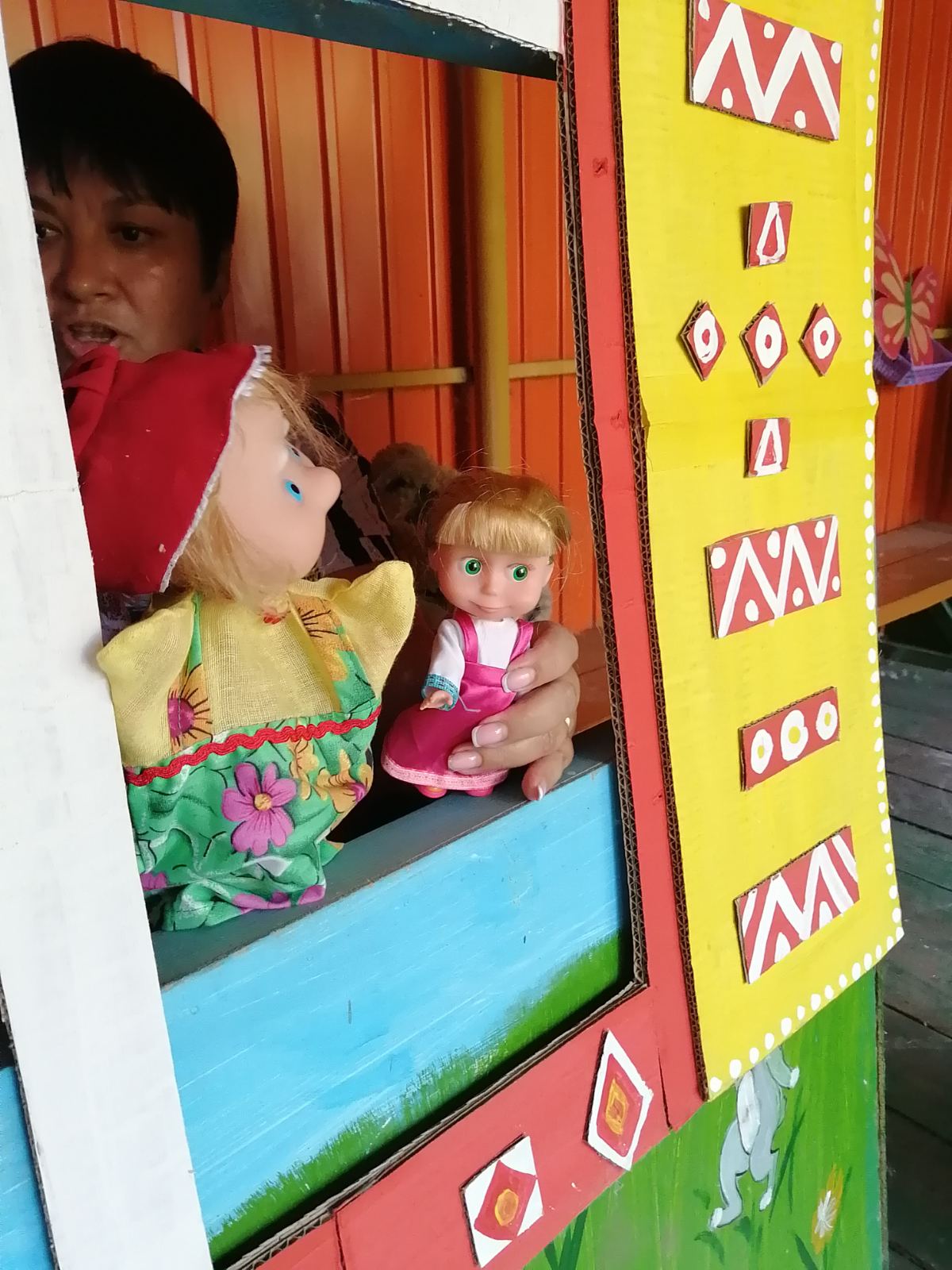 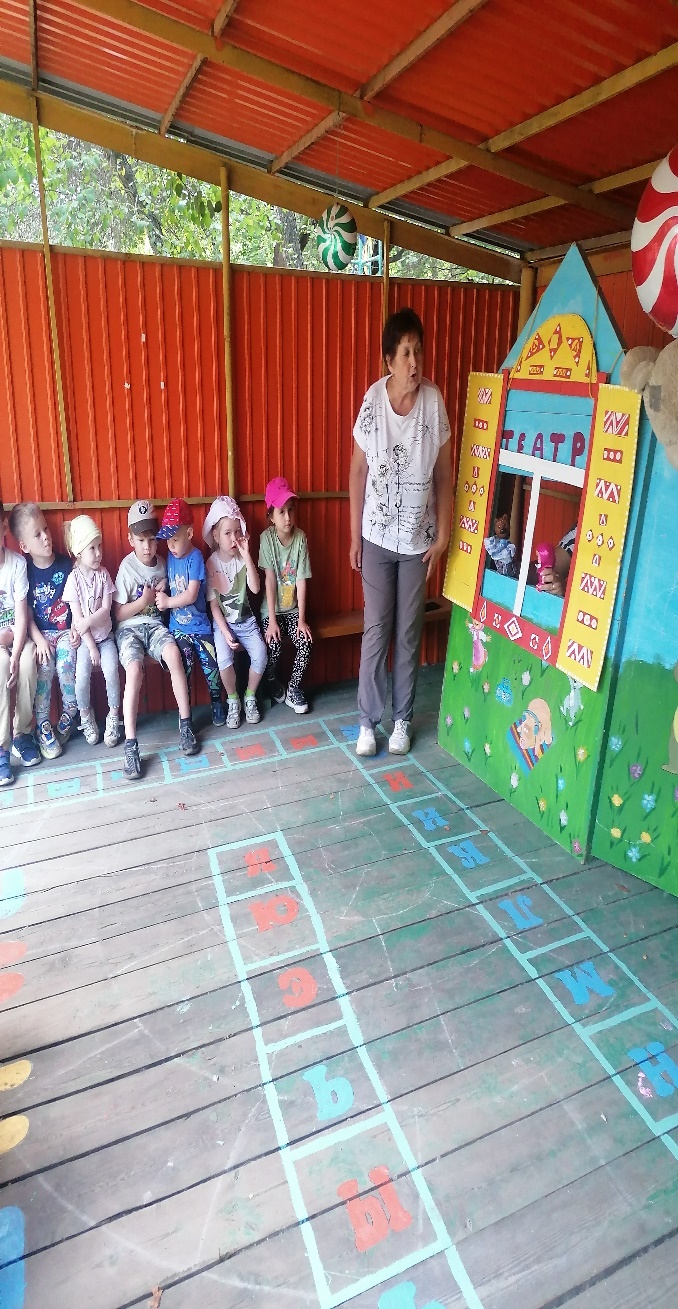 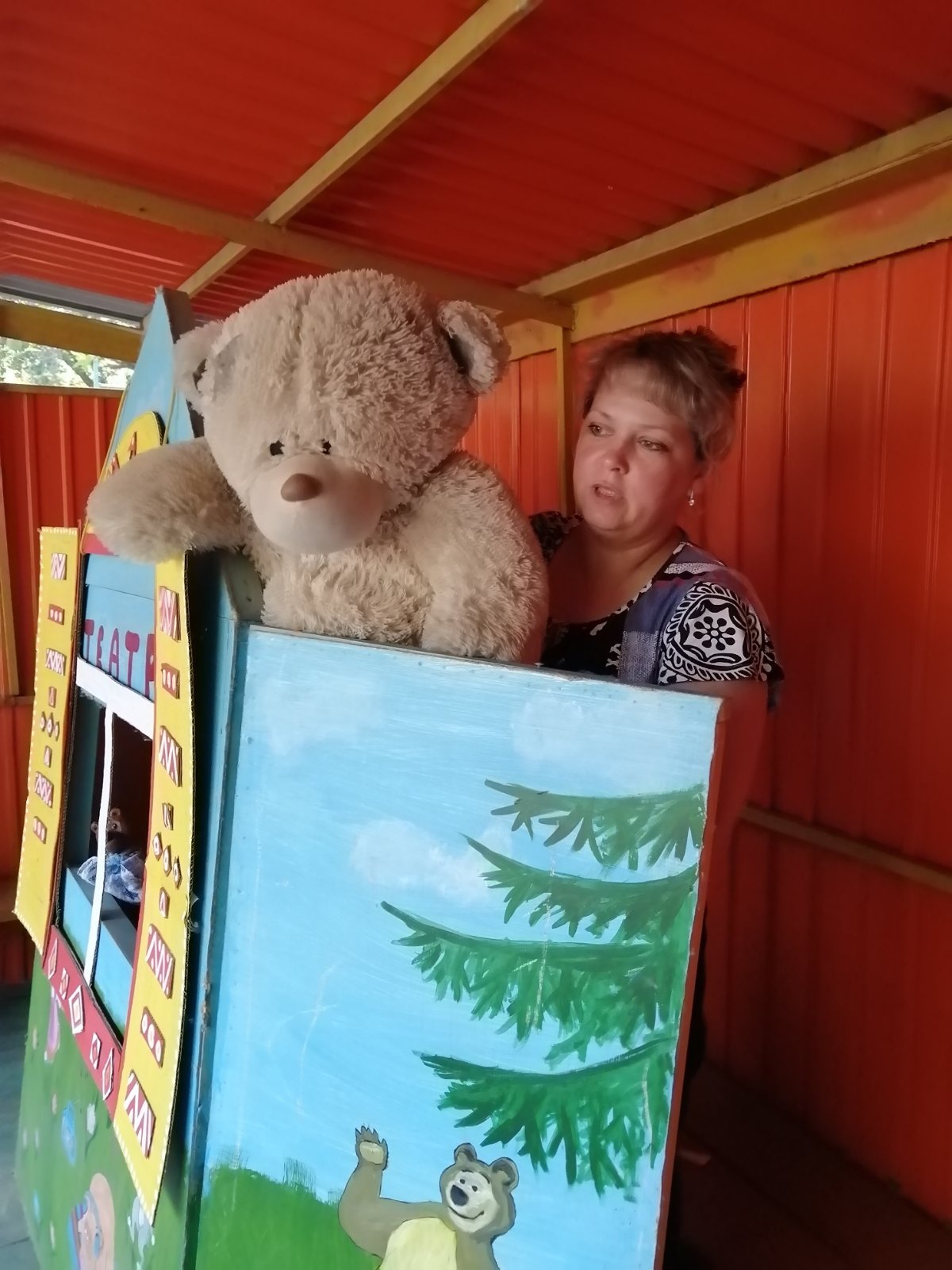 Неделя здоровья и спорта!!!
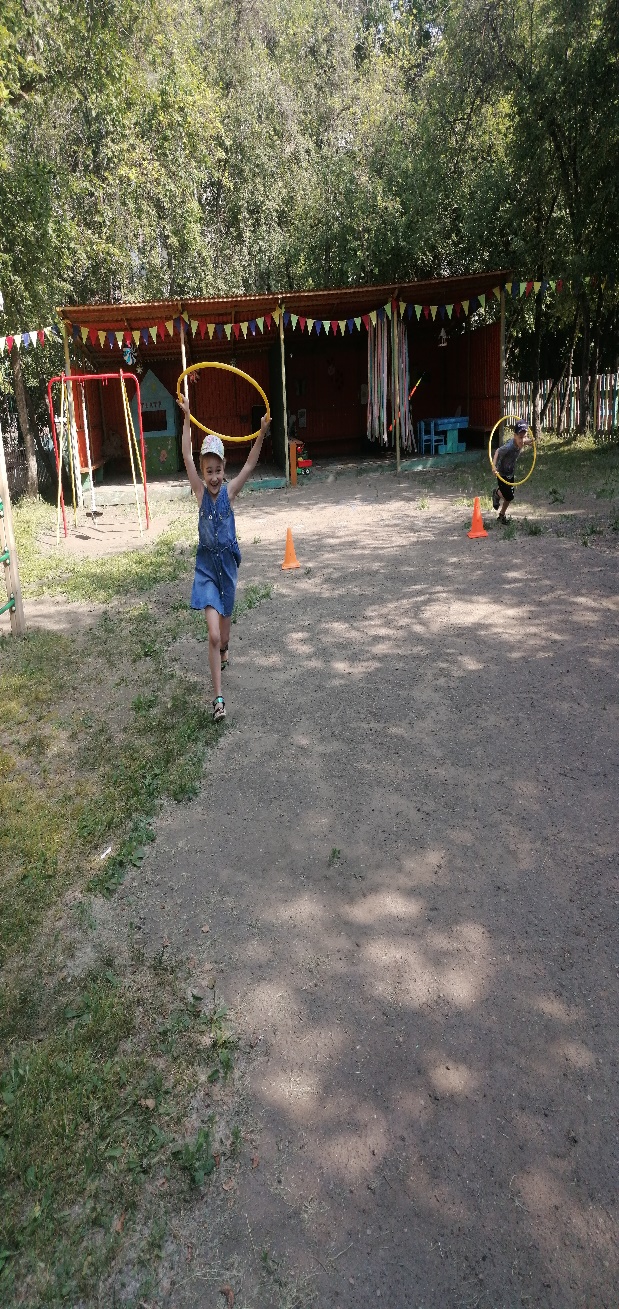 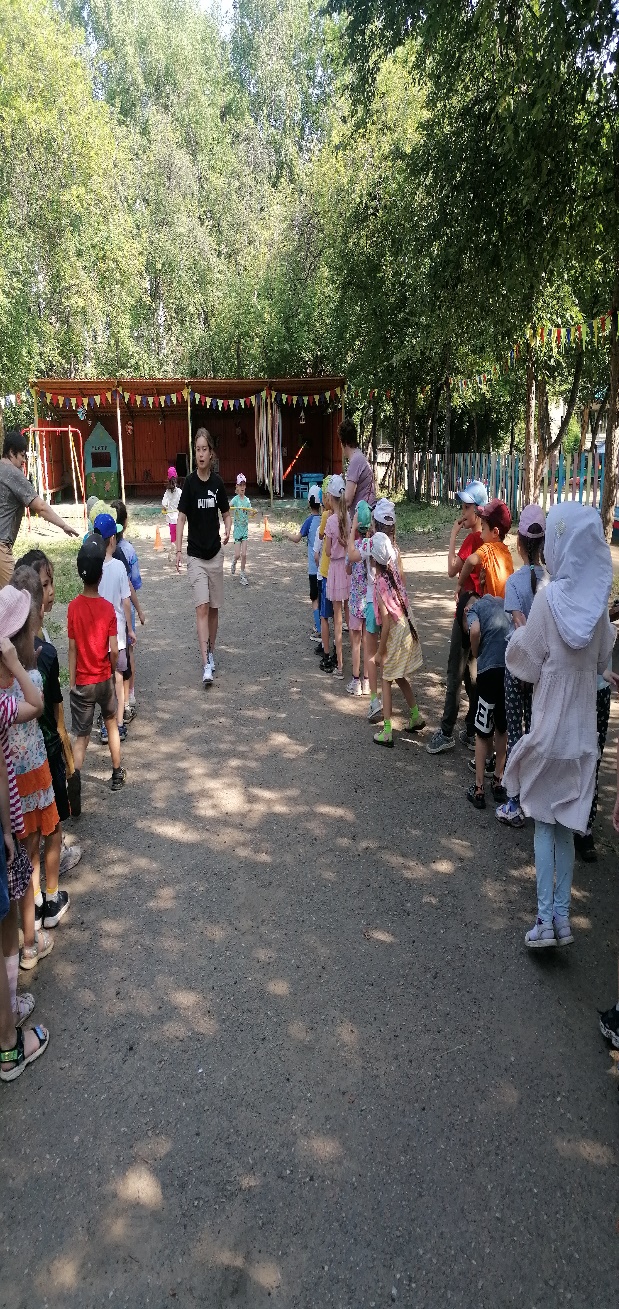 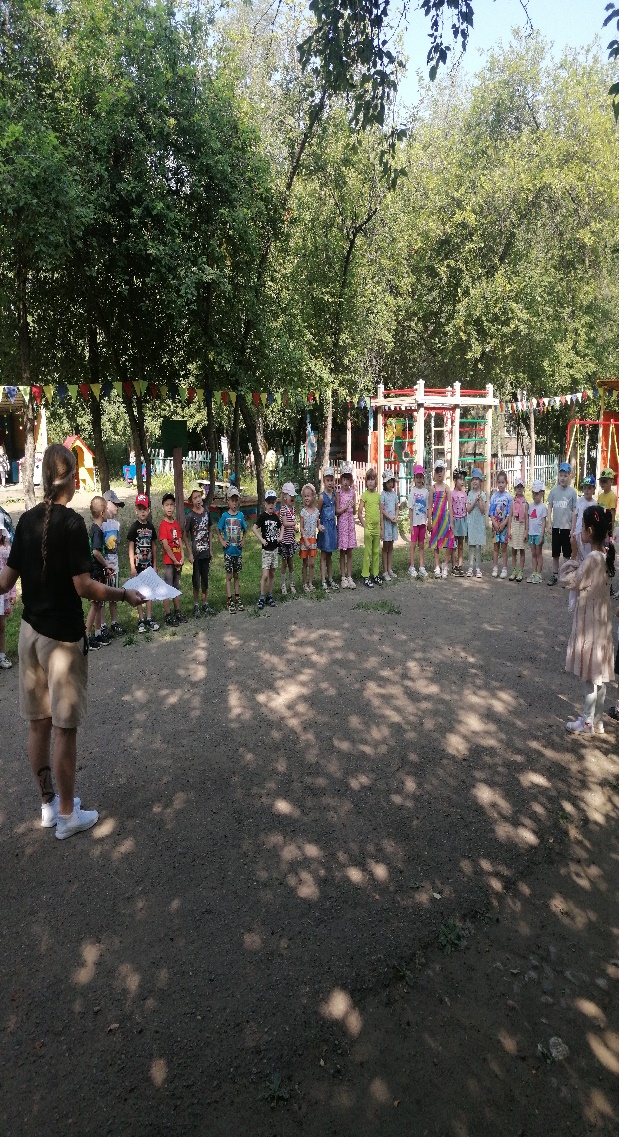 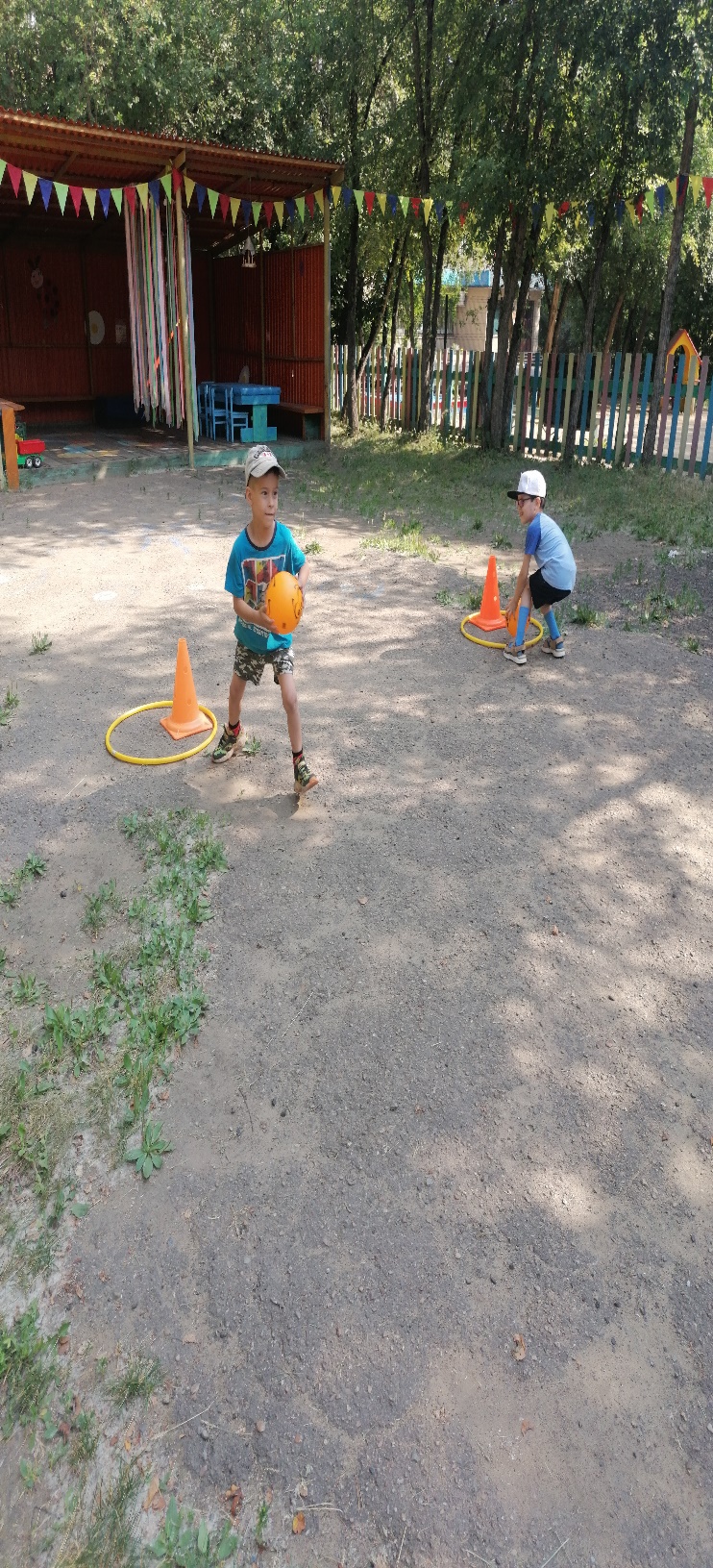 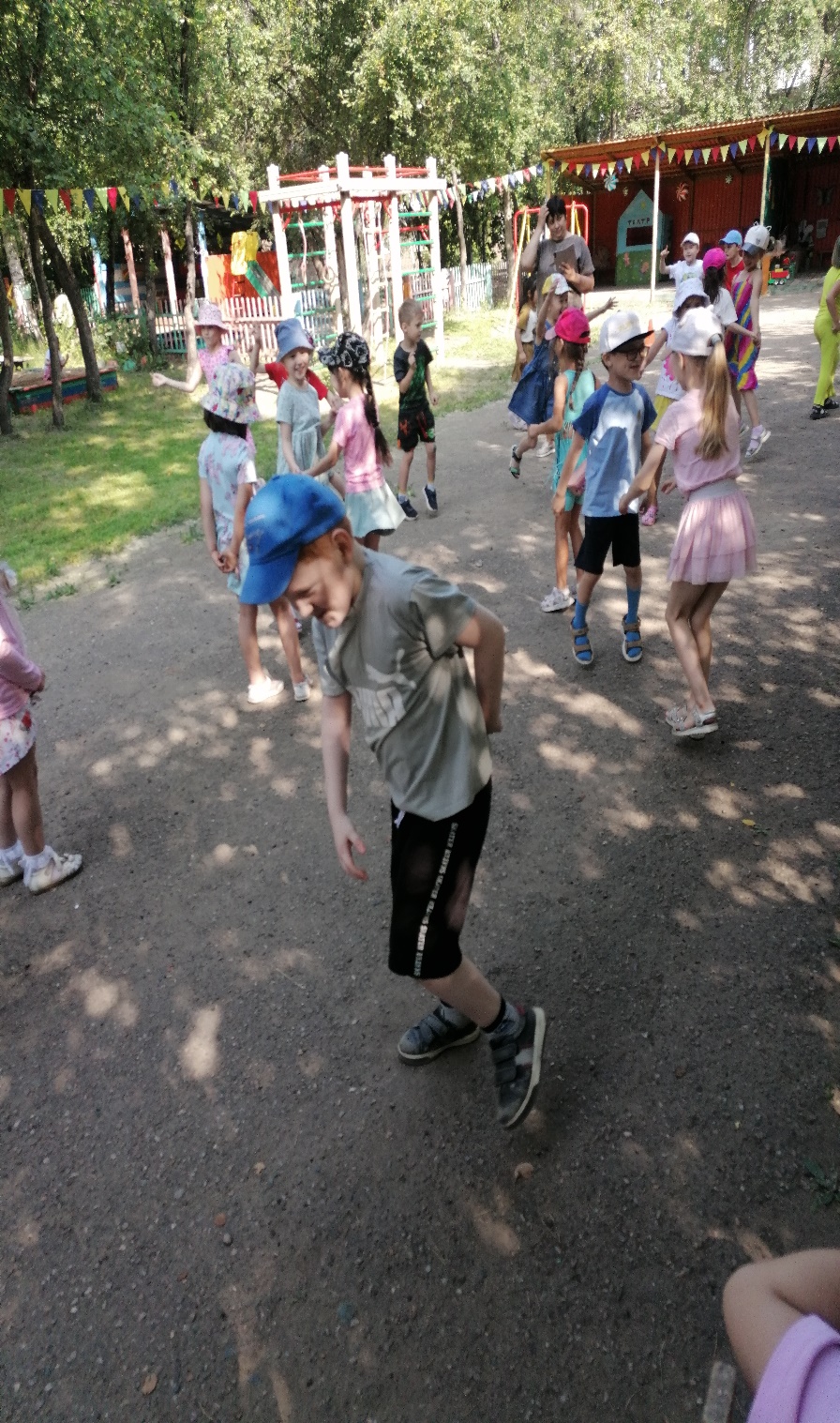 Неделя экспериментирования!!
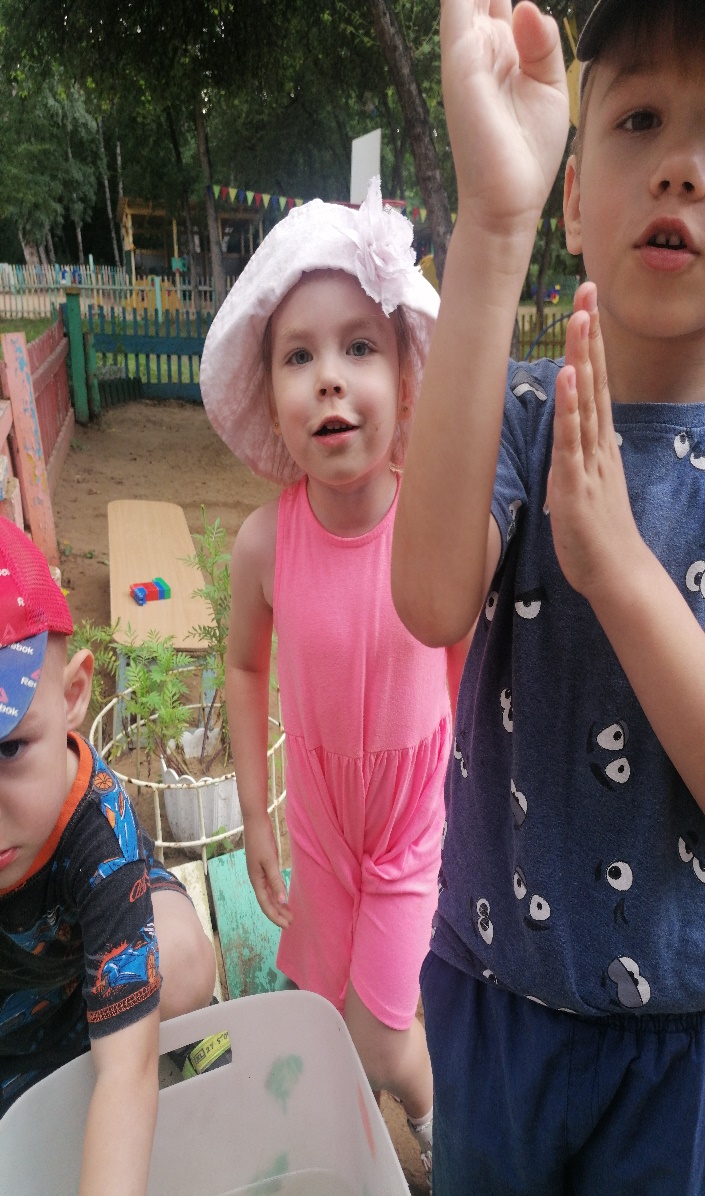 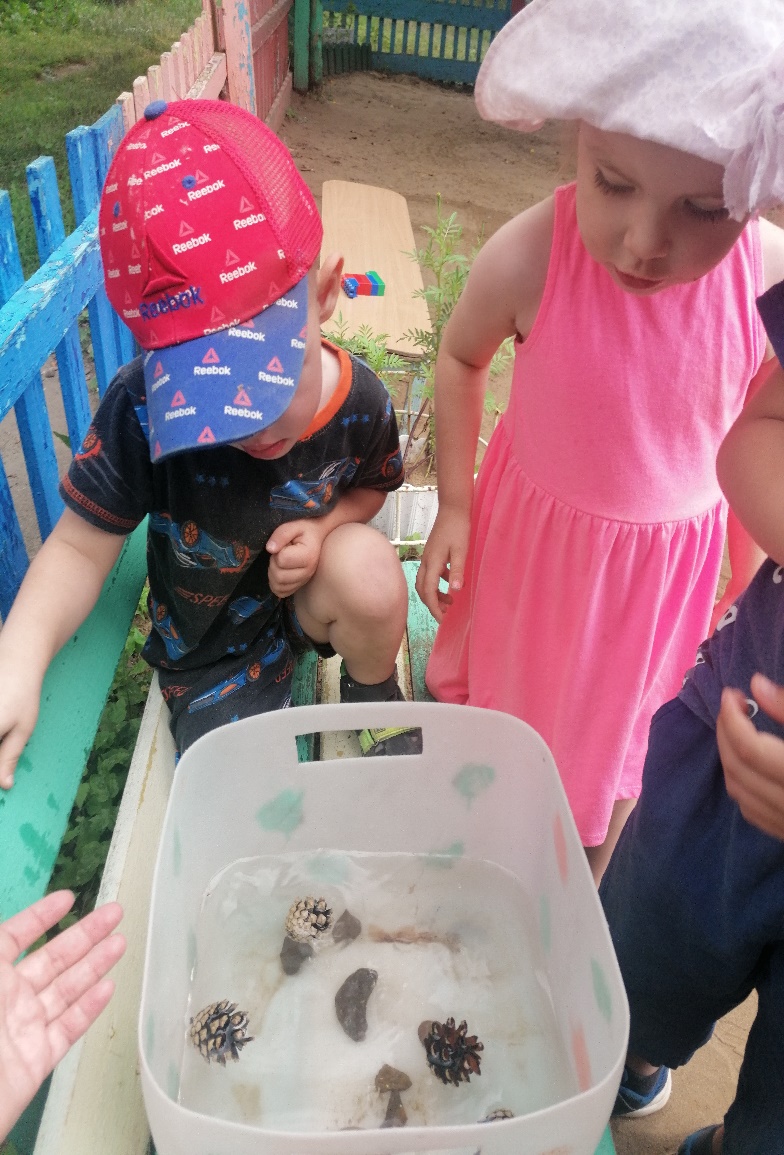 Цветочная поляна !!
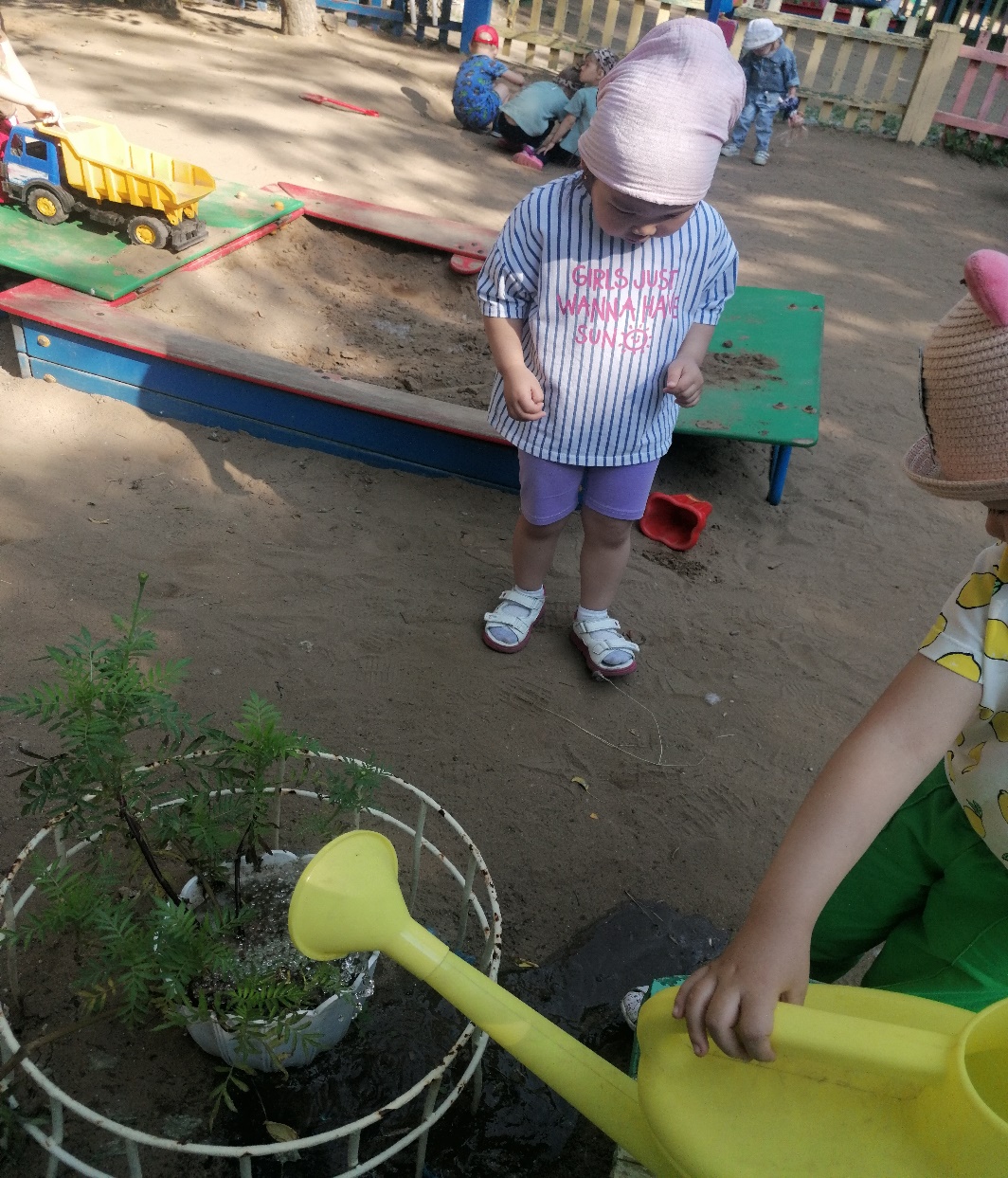 До свиданье лето!
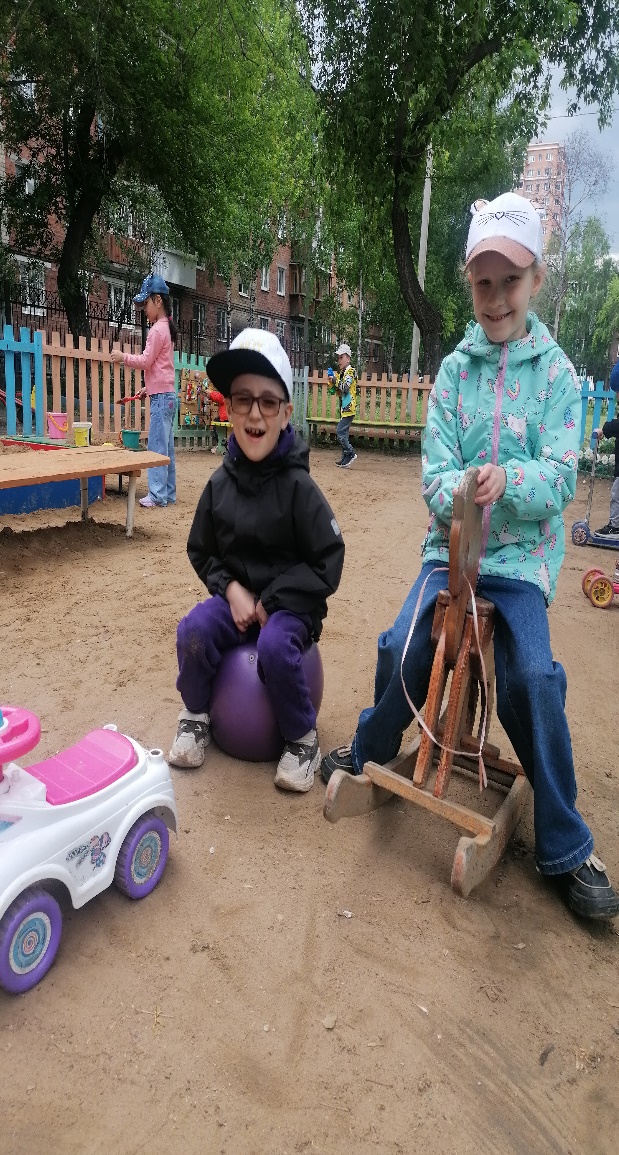 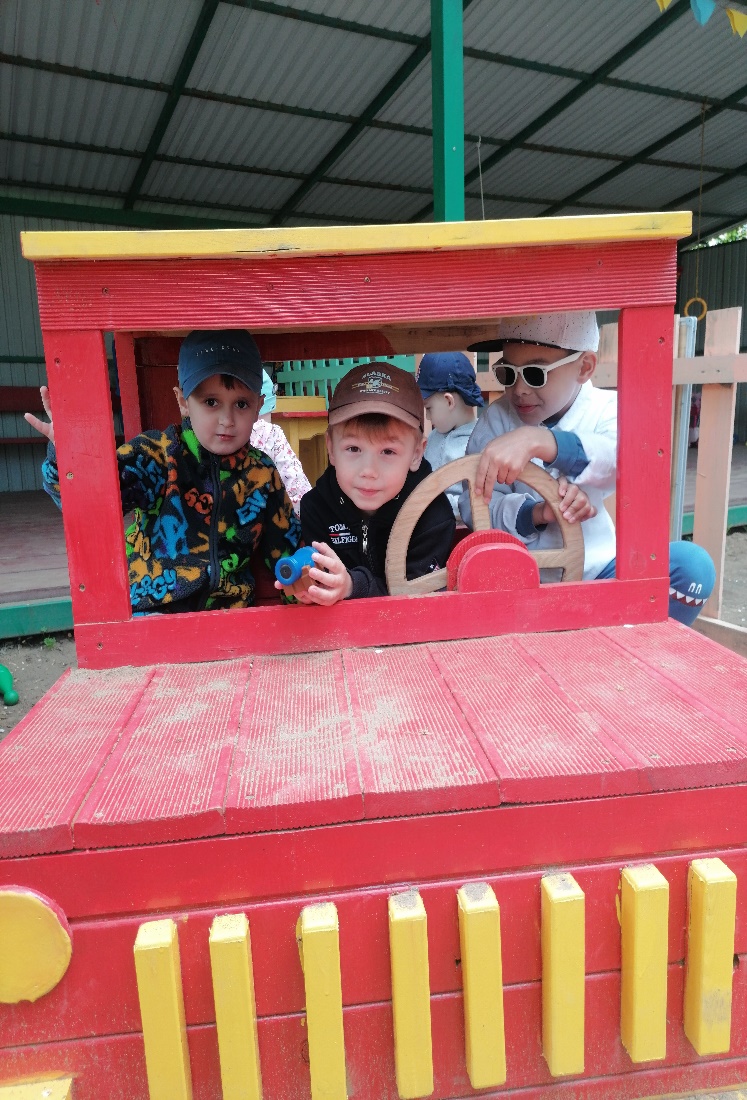